Secularism:

“the belief that religion should not play a role in government,  education,  or other public parts of society

“indifference to or rejection or exclusion of religion and religious considerations”

(http://www.merriam-webster.com/dictionary/secularism [10/3/15])
Ex. 1:8,  Now there arose a new king over Egypt,  who knew not Joseph.

Jdgs 2:9,  And they buried him (Joshua) in the border of his inheritance in Timnath-heres,  in the hill-country of Ephraim,  on the north of the mountain of Gaash.  10 And also all that generation were gathered unto their fathers:  and there arose another generation after them,  that knew not Jehovah,  nor yet the work which he had wrought for Israel.
2 Kgs. 25:10,  And all the army of the Chaldeans,  that were with the captain of the guard,  brake down the walls of Jerusalem round about.  11 And the residue of the people that were left in the city,  and those that fell away,  that fell to the king of Babylon,  and the residue of the multitude,  did Nebuzaradan the captain of the guard carry away captive.
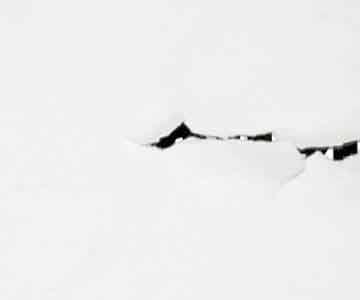 ADJUSTING TO OUR
CHANGING SITUATION
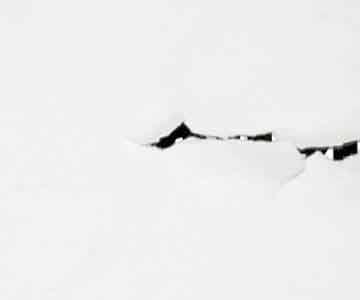 ADJUSTING TO OUR
I. CHANGES THESE CHRISTIANS EXPERIENCED
CHANGING SITUATION
Speaking evil of you 
“… having your conduct honorable among the Gentiles, that when they speak against you as evildoers, they may,  by your good works which they observe,  glorify God in the day of visitation” (1 Pet. 2:12; cf. 4:4).
“… that when they defame you as evildoers, those who revile your good conduct in Christ may be ashamed” (1 Pet. 3:16).
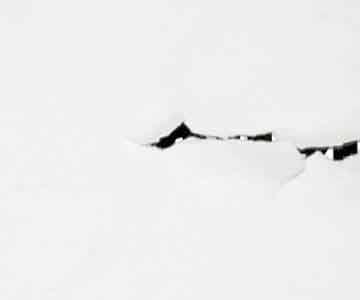 ADJUSTING TO OUR
I. CHANGES THESE CHRISTIANS EXPERIENCED
CHANGING SITUATION
Speaking evil of you
 Threaten you. “…And do not be afraid of their threats,  nor be troubled” (1 Pet. 3:14).
 Reproach you. “If you are reproached for the name of Christ,  blessed are you,  for the Spirit of glory and of God rests upon you...” (1 Pet. 4:14) 
 Harm you. “And who is he who will harm you if you become followers of what is good?  But even if you should suffer for righteousness’ sake,  you are blessed’” (1 Pet. 3:13-14).
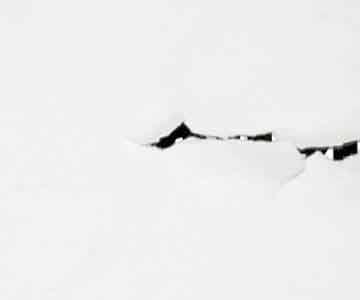 ADJUSTING TO OUR
II. WE BELIEVE THINGS THAT OUR GOVERNMENT ALLOWS ARE FORBIDDEN AND ADVOCATE WHAT OUR GOVERNMENT FORBIDS
CHANGING SITUATION
Drinking and marijuana     use
 Gambling
 Fornication
 Adulterous marriages
 Homosexuality and     lesbianism
 Same sex marriage
Spanking children
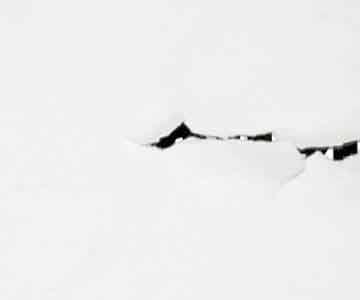 ADJUSTING TO OUR
III. WE BELIEVE IN GOD’S PROVIDEN -TIAL GOVERNMENT,  3:17; 1:6; 4:19
Prov. 14:34,  Righteousness exalts a nation, But sin is a reproach to any people.
Prov. 11:11,  By the blessing of the upright the city is exalted, But it is overthrown by the mouth of the wicked.
Jer 18:7,  The instant I speak concerning a nation and concerning a kingdom, to pluck up, to pull down, and to destroy it,  8 if that nation against whom I have spoken turns from its evil, I will relent of the disaster that I thought to bring upon it.  9 And the instant I speak concerning a nation and concerning a kingdom, to build and to plant it,  10 if it does evil in My sight so that it does not obey My voice, then I will relent concerning the good with which I said I would benefit it.
CHANGING SITUATION
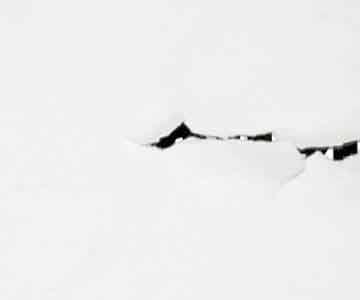 IV. HOW ARE WE TO      HANDLE      THREATENING     CIRCUMSTANCES?
ADJUSTING TO OUR
1 Peter 1:3-12: Final Salvation in Heaven
Future: “An inheritance incorruptible and undefiled and that does not fade away, reserved in heaven for you” (vs. 3-5)
Present: “Though now for a little whle, if need be, you have been grieved by various trials” (vs. 6-9)
Past:  “Of this salvation the prophets have inquired and searched carefully, who prophesied of the grace that would come to you” (vs. 10-12)
CHANGING SITUATION
“Fix your hope completely on the grace to be      brought to you at the revelation of Jesus Christ”      (NAS95) 1:13-16; 18; 2:1; 4:3
 “Love one another,” 1:22,23; Jno. 3:16; 1 P. 4:8-11
 “Sanctify in your hearts Christ as Lord” (ASV),      3:13-17
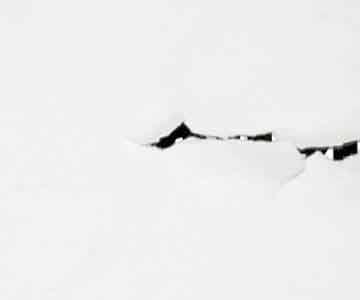 ADJUSTING TO OUR
IV. HOW ARE WE TO      HANDLE      THREATENING     CIRCUMSTANCES?
1 Pet. 4:1,  Therefore, since Christ suffered for us in the flesh, arm yourselves also with the same mind, for he who has suffered in the flesh has ceased from sin,  2 that he no longer should live the rest of his time in the flesh for the lusts of men, but for the will of God. 3 For we have spent enough of our past lifetime in doing the will of the Gentiles--when we walked in lewdness, lusts, drunkenness, revelries, drinking parties, and abominable idolatries.  4 In regard to these, they think it strange that you do not run with them in the same flood of dissipation, speaking evil of you.
CHANGING SITUATION
Php. 2:8,  And being found in appearance as a man, He humbled Himself and became obedient to the point of death, even the death of the cross.  9 Therefore God also has highly exalted Him and given Him the name which is above every name,  10 that at the name of Jesus every knee should bow, of those in heaven, and of those on earth, and of those under the earth,  11 and that every tongue should confess that Jesus Christ is Lord, to the glory of God the Father.
“Fix your hope completely on the grace to be      brought to you at the revelation of Jesus Christ”      (NAS95) 1:13-16; 18; 2:1 4:3
 “Love one another,” 1:22,23; Jno. 3:16; 1 P. 4:8-11
 “Sanctify in your hearts Christ as Lord” (ASV),      3:13-17
 Arm ourselves with the mind of Christ (1 Pet.     4:1) 3:18-4:4; 2:12; 3:10-13; 4:15,16
Heb. 12:2,  Looking unto Jesus, the author and finisher of our faith, who for the joy that was set before Him endured the cross, despising the shame, and has sat down at the right hand of the throne of God.
Our Good Works Must Be Observed, 2:11,12; Matt. 5:14-16, 10-12
Good works are to be done by Christian:
 Citizens, 2:13,14
 Servants, 2:18-20
 Wives, 3:6
 All, 3:8,11
Effects of good works:
 Assist in saving others, 2:12; 3:1,6	
 “For this is the will of God, that by doing good     you may put to silence the ignorance of foolish     men—” (2:15)
 Suffering patiently is acceptable, commendable,     finds favor with God (ASV,NKJV,NAS95) 2:20
 Provoke evil people, 3:13
 “Therefore let those who suffer according to the      will of God commit their souls to Him in doing      good, as to a faithful Creator” (4:19) 2:21-23
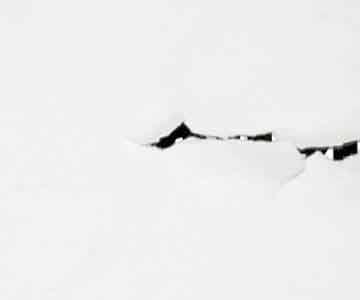 ADJUSTING TO OUR
I. CHANGES THESE CHRISTIANS EXPERIENCED
CHANGING SITUATION
Speaking evil of you
 Threaten you. “…And do not be afraid of their threats,  nor be troubled” (1 Pet. 3:14).
 Reproach you. “If you are reproached for the name of Christ,  blessed are you,  for the Spirit of glory and of God rests upon you...” (1 Pet. 4:14) 
 Harm you. “And who is he who will harm you if you become followers of what is good?  But even if you should suffer for righteousness’ sake,  you are blessed’” (1 Pet. 3:13-14).
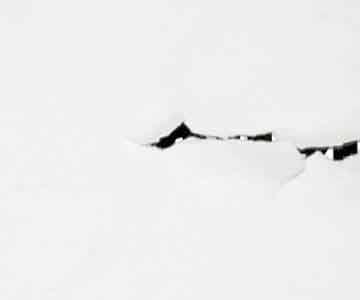 ADJUSTING TO OUR
II. WE BELIEVE THINGS THAT OUR GOVERNMENT ALLOWS ARE FORBIDDEN AND ADVOCATE WHAT OUR GOVERNMENT FORBIDS
CHANGING SITUATION
Drinking and marijuana     use
 Gambling
 Fornication
 Adulterous marriages
 Homosexuality and     lesbianism
 Same sex marriage
Spanking children
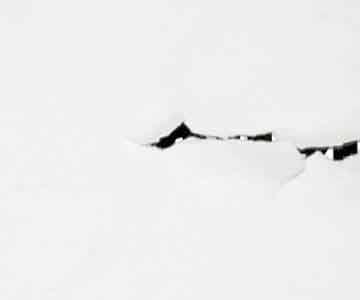 ADJUSTING TO OUR
III. WE BELIEVE IN GOD’S PROVIDEN -TIAL GOVERNMENT,  3:17; 1:6; 4:19
CHANGING SITUATION
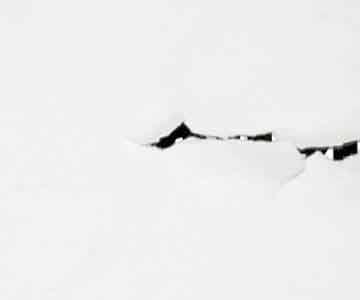 ADJUSTING TO OUR
IV. HOW ARE WE TO      HANDLE      THREATENING     CIRCUMSTANCES?
CHANGING SITUATION
“Fix your hope completely on the grace to be      brought to you at the revelation of Jesus Christ”      (NAS95) 1:13-16; 18; 2:1; 4:3
 “Love one another,” 1:22,23; Jno. 3:16; 1 P. 4:8-11
 “Sanctify in your hearts Christ as Lord” (ASV),      3:13-17
 Arm ourselves with the mind of Christ (1 Pet.     4:1) 3:18-4:4;  Phil. 2:8-11; Heb. 12:2
Our Good Works Must Be Observed, 2:11,12; Matt. 5:14-16, 10-12
Good works are to be done by:
 Citizens, 2:13,14
 Servants, 2:18-20
 Wives, 3:6
 All, 3:8,11
Effects of good works:
 Assist in saving others, 2:12; 3:1,6
 “For this is the will of God, that by doing good     you may put to silence the ignorance of foolish     men—” (2:15)
 Suffering patiently is acceptable, commendable,     finds favor with God (ASV,NKJV,NAS95) 2:20
 Provoke evil people, 3:13
 “Therefore let those who suffer according to the      will of God commit their souls to Him in doing      good, as to a faithful Creator” (4:19) 2:21-23
1 Cor. 10:13; Rev. 3:10; 7:9-17; 1 Pet. 5:10